Experimental Documentation of the Mode-1 Instability driven by Landau Cavities
Francis Cullinan, Åke Andersson, Jonas Breunlin, Miriam Brosi, 
Pedro Fernandes Tavares 
(MAX IV Laboratory, Lund, Sweden)
HarmonLIP, ESRF, Grenoble, March 2024.
Overview
MAX IV 3 GeV ring and its Landau cavities
Mode 1 instability
Mode 1 at MAX IV
Dedicated measurements
MAX IV 3 GeV Ring
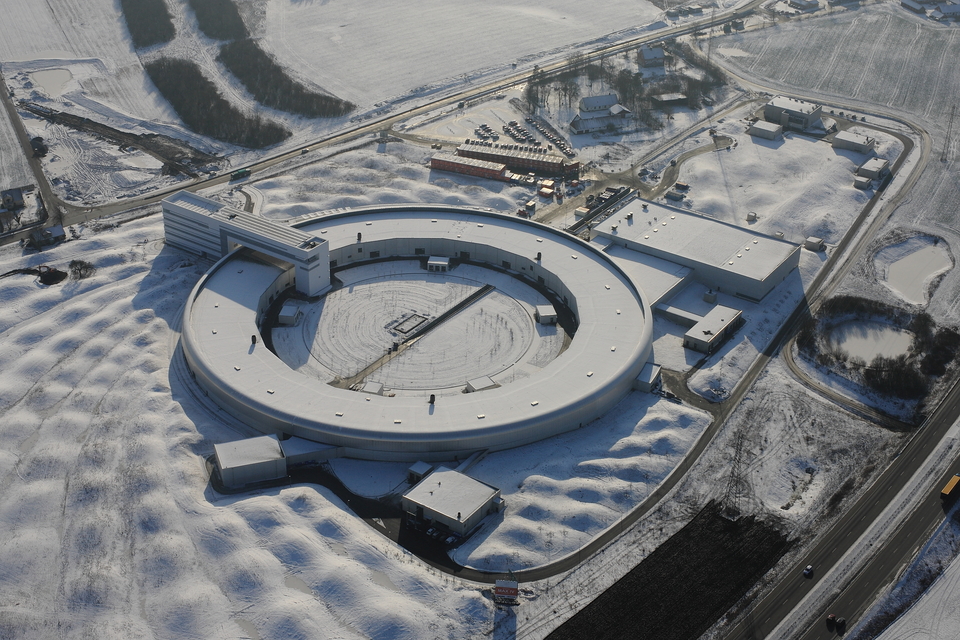 Our 300 MHz 3rd Harmonic Cavities
Å. Andersson
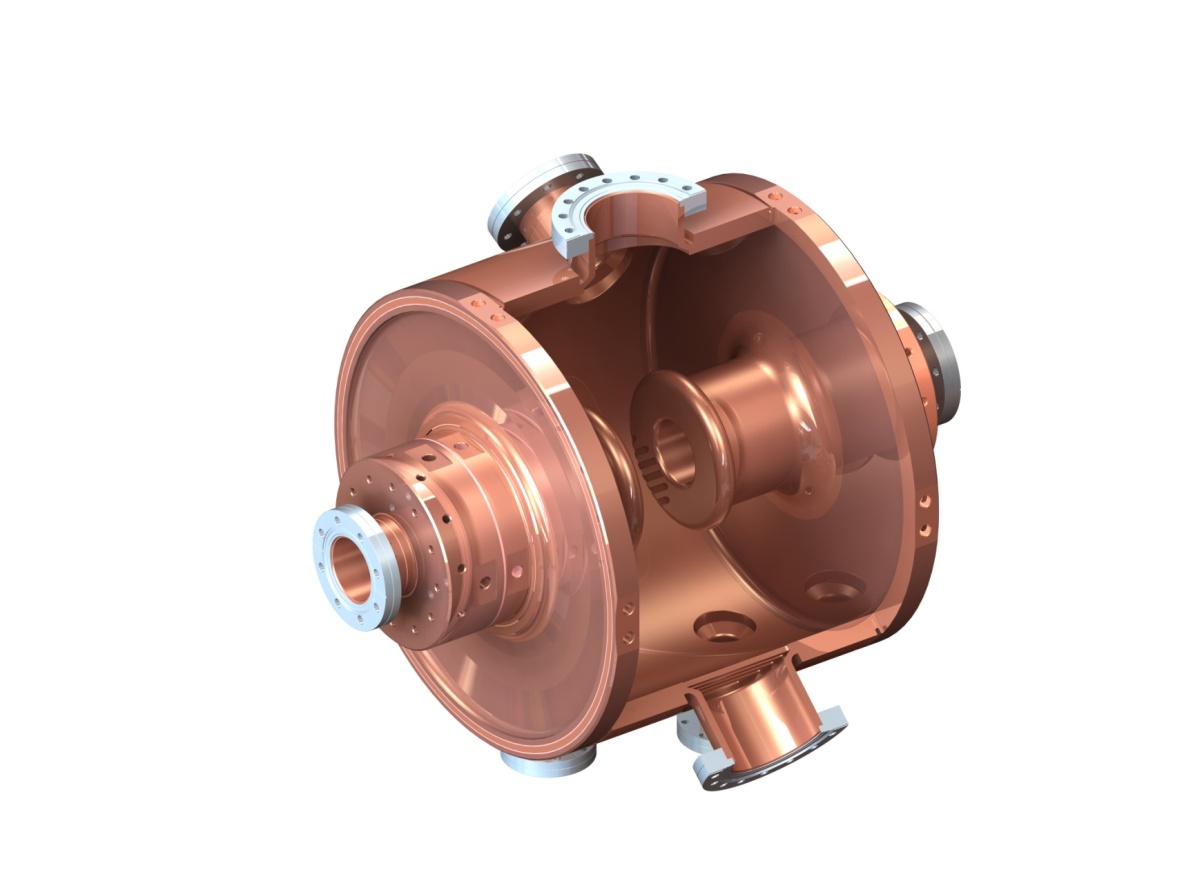 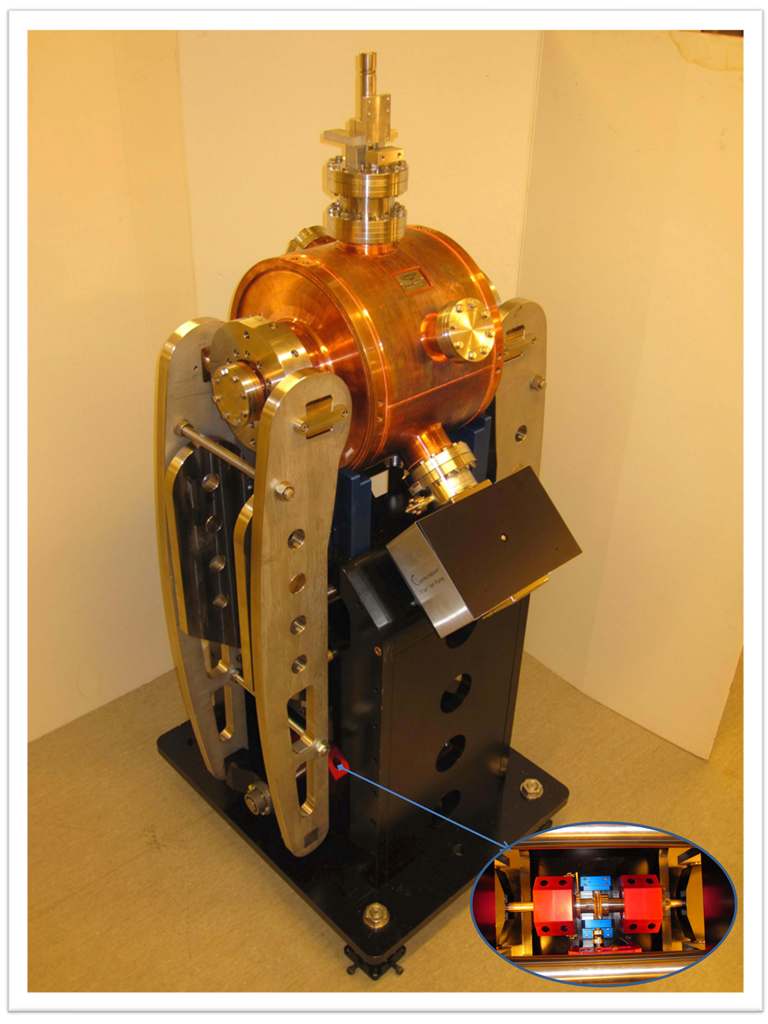 Inner length/diameter: 312mm/400mm
Theory Rsh/Q: 2.85 MΩ/21600
(Definiton: Rsh = V2/2/P)
Measured Q: Around 20900 ➔
Rsh = 2.75 MΩ
Mechanical design, Elsayed Elafifi, MAX-lab
Mode 1
Synchrotron tune
MAX IV parameters, 500 mA current
Main RF voltage, 1.8 MV (flat potential with 3 LCs)
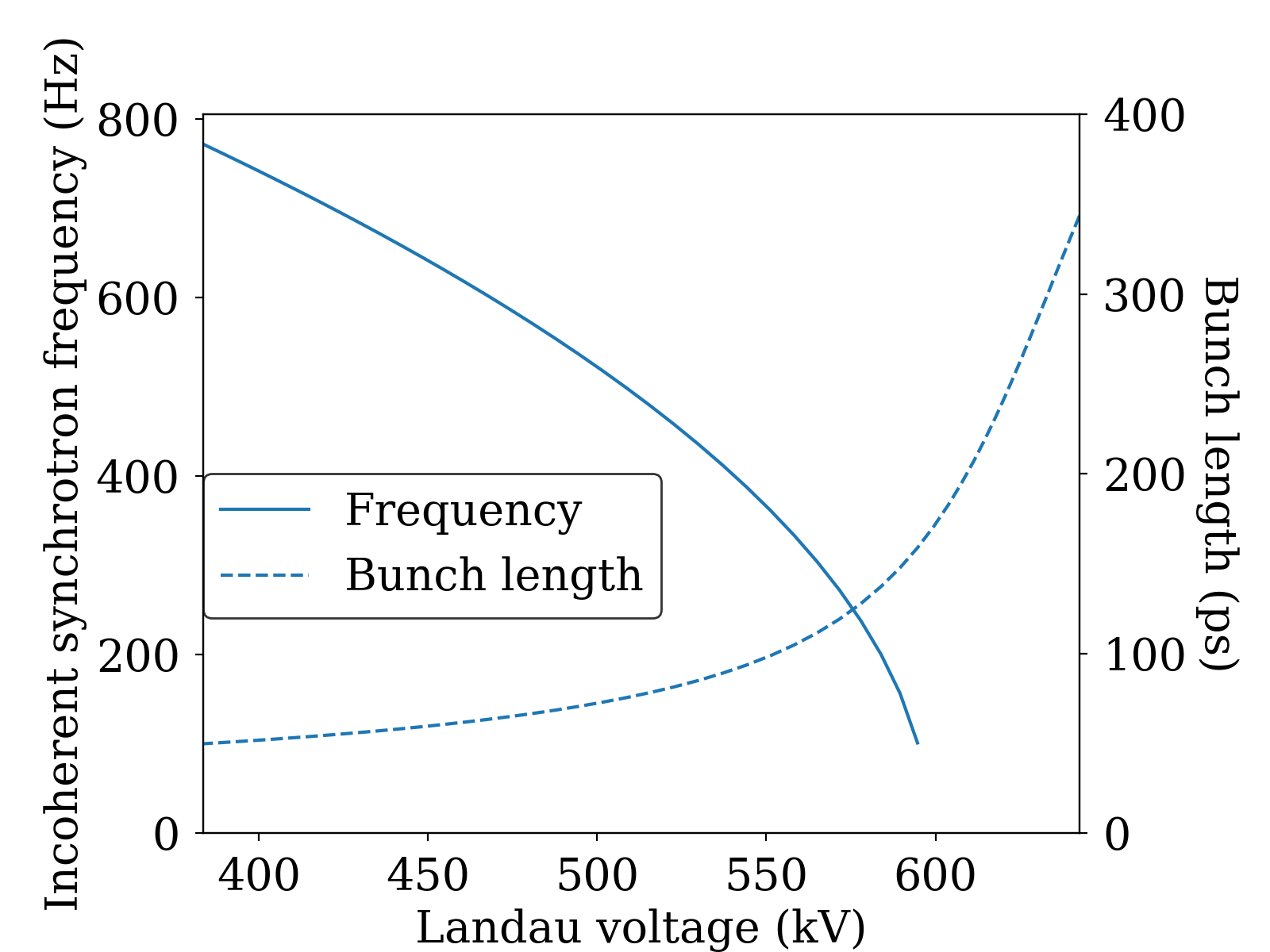 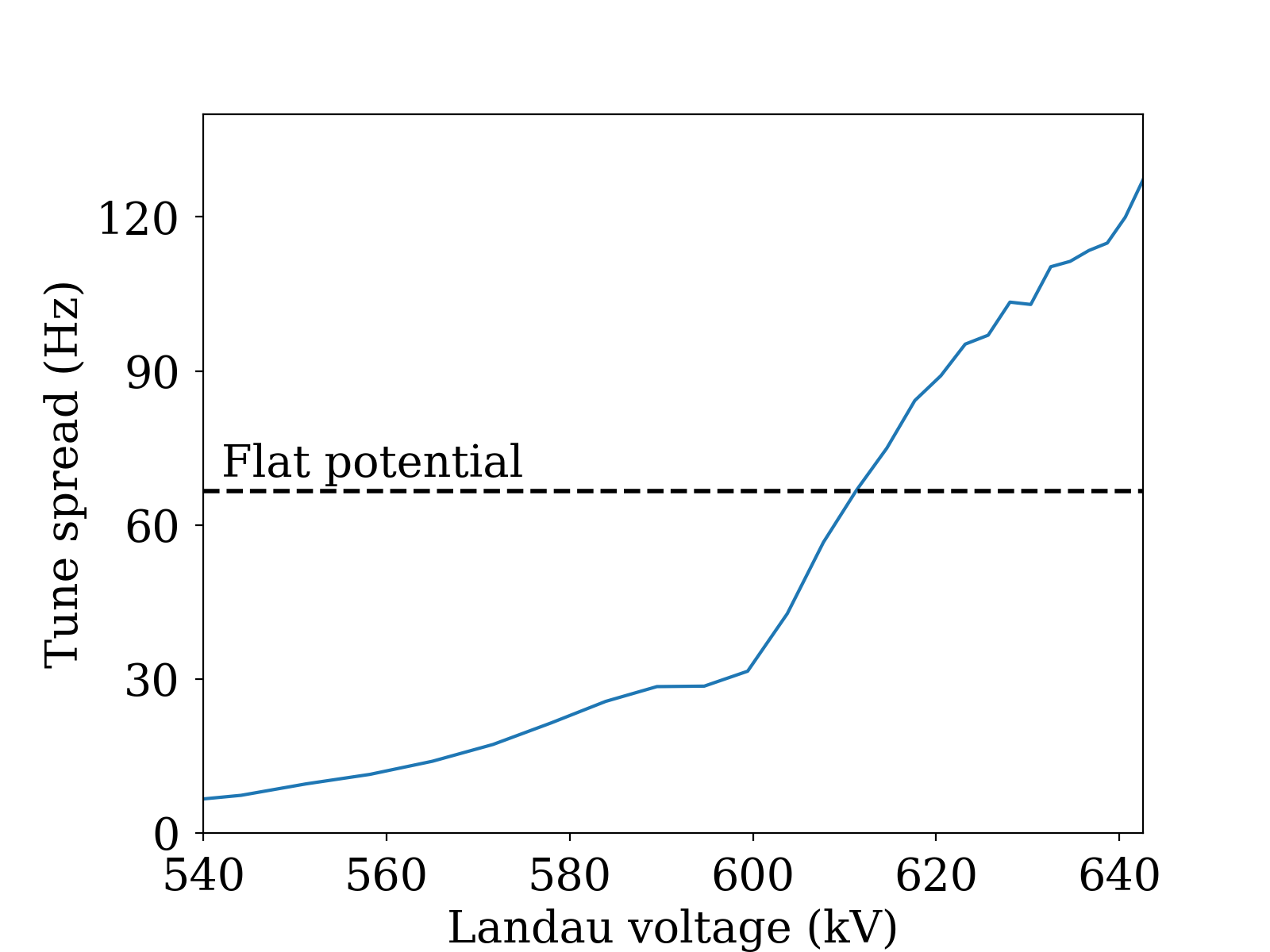 T. Olsson, F. Cullinan & Å. Andersson, PRAB 21 120701 (2018)
P. F. Tavares, Å. Andersson, A. Hansson & J. Breunlin, PRSTAB 17 064401 (2014)
[Speaker Notes: Plots
Incoherent synchrotron tune and intrabunch tune spread as a function of HC detuning + bunch length
Two cases: Flat potential vs. Semiflat]
Impedances
3 Landau cavities, flat potential at 200 mA with RF voltage of 1 MV
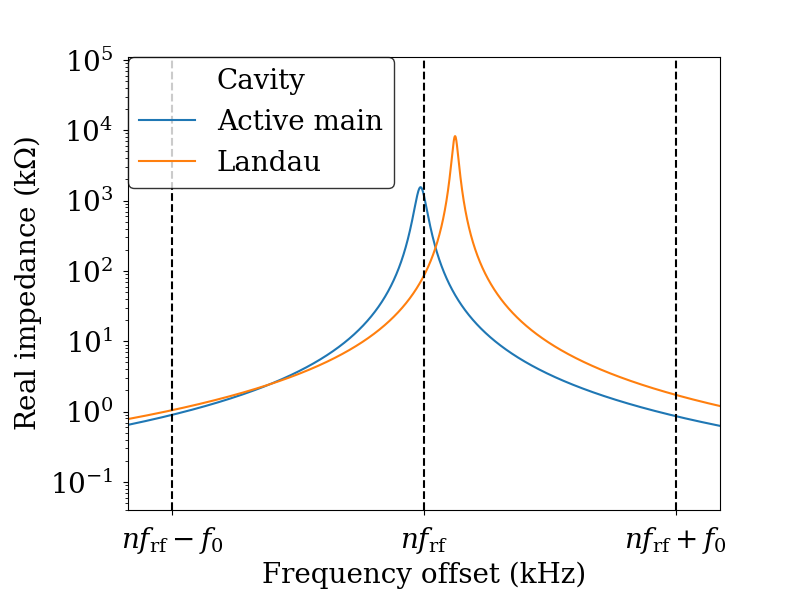 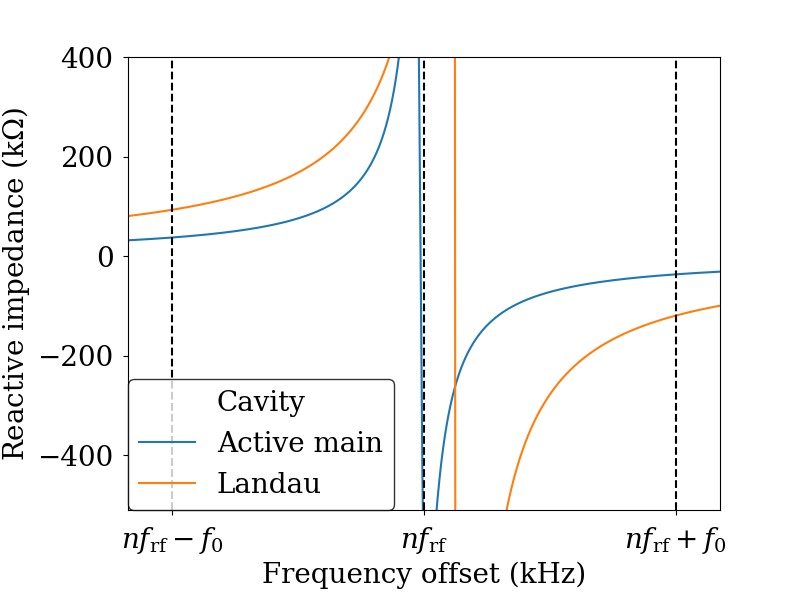 [Speaker Notes: Check image impedances (2 or 3 Landaus?) and remove the parked main cavity]
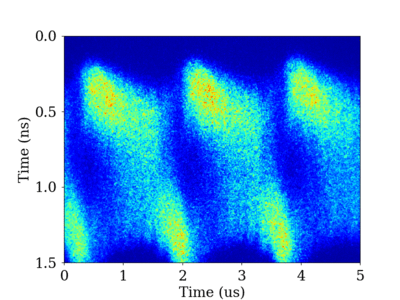 Mode 1 Instability
Characterised by low coherent frequency
Sometimes referred to as ‘periodic transient beam loading’*
R. A. Bosch, K. J. Kleman & J. J. Bisognano, PRSTAB 4 074401 (2001).
M. Venturini, PRAB 21, 114404 (2018).
A. Gamelin, 8th LER Workshop, Frascati (2020, remote).
*T. He, PRAB 25 024401 (2022).
Mode 1 approximations
Landau damping
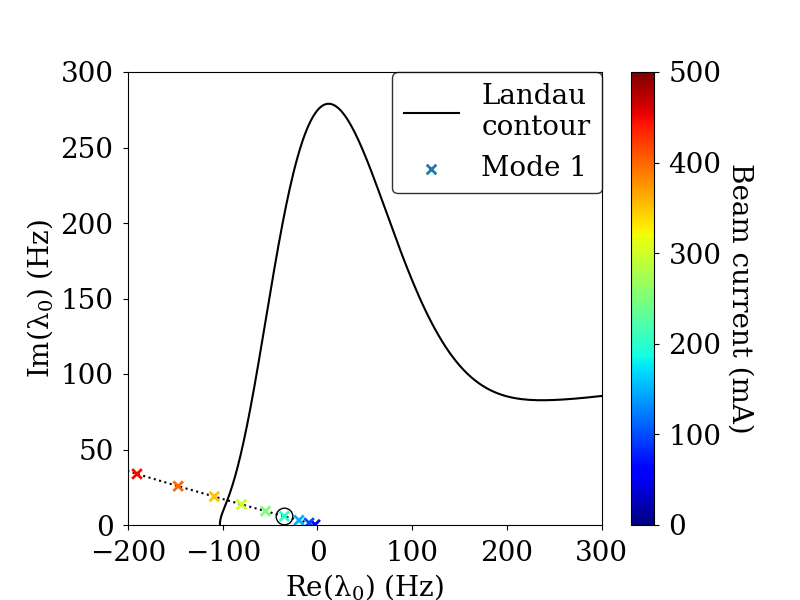 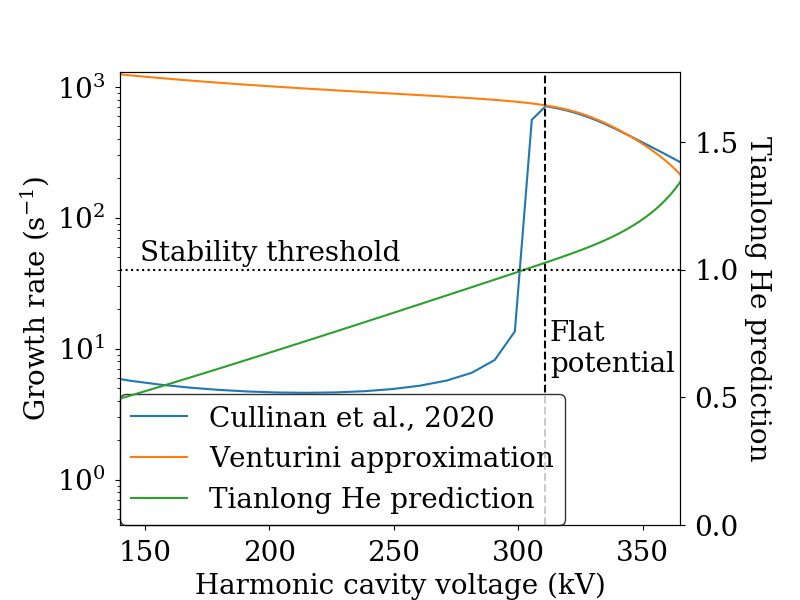 200 mA current,
Vrf=1 MV
200 mA
F. J. Cullinan, Å. Andersson & P. F. Tavares, PRAB 23 074402, (2020).
M. Venturini, PRAB, 21 114404, (2018).
T. He, W. Li, Z. Bai, and W. Li, PRAB, 26 064403, (2023).
S. Krinsky & J. M. Wang, Part. Accel. 17 109 (1985)
R. R. Lindberg, PRAB 21 124402 (2023).
Mode 1 at MAX IV
IPAC 2020: Suppression of Coupled Bunch Instabilities and Bunch Lengthening
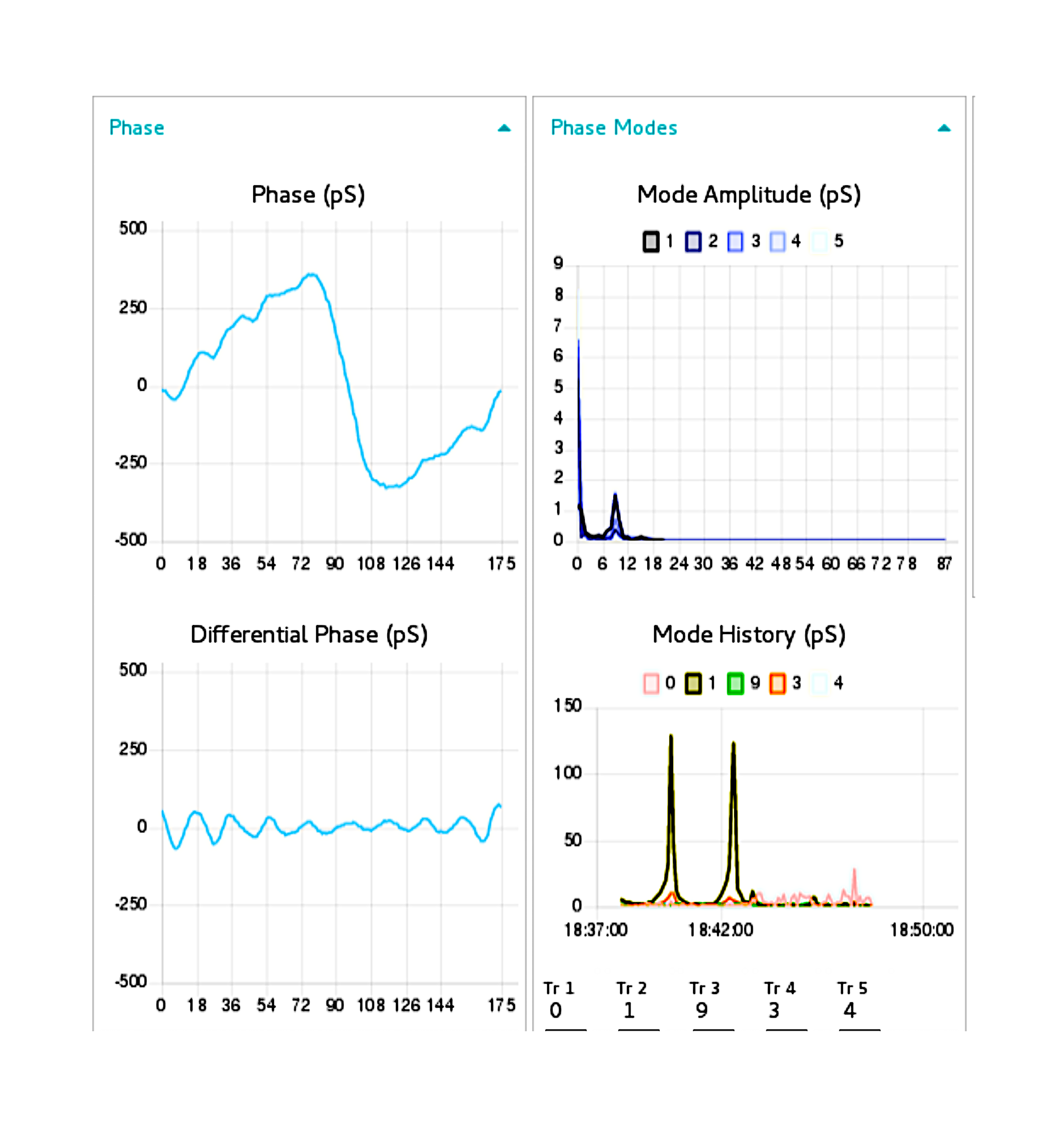 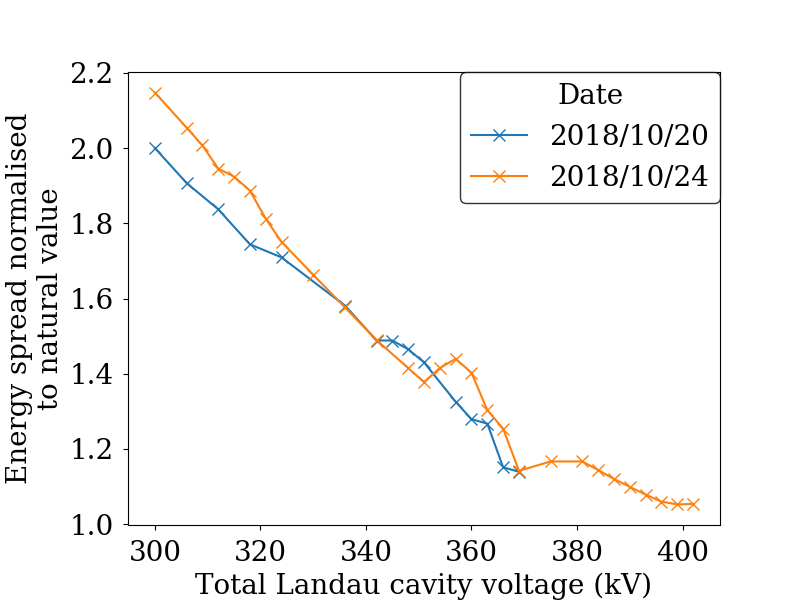 149 mA current,
uniform fill
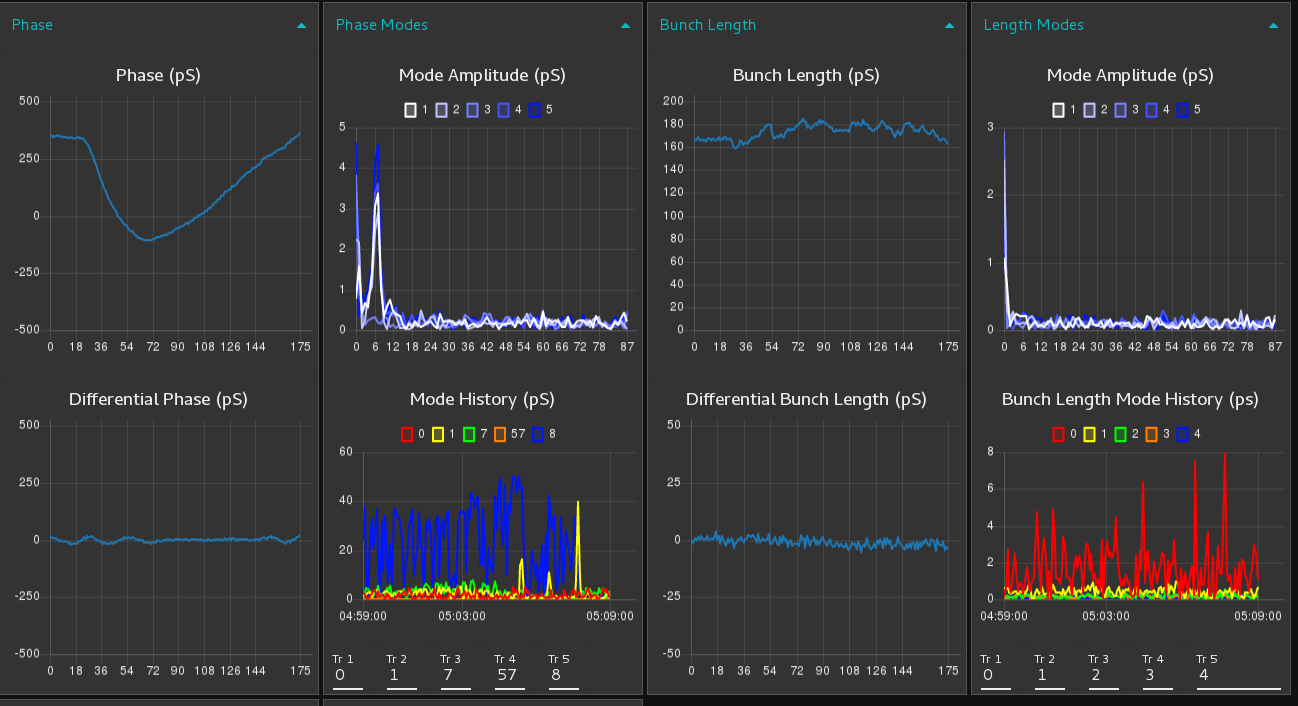 Slow-oscillating coupled-bunch mode:
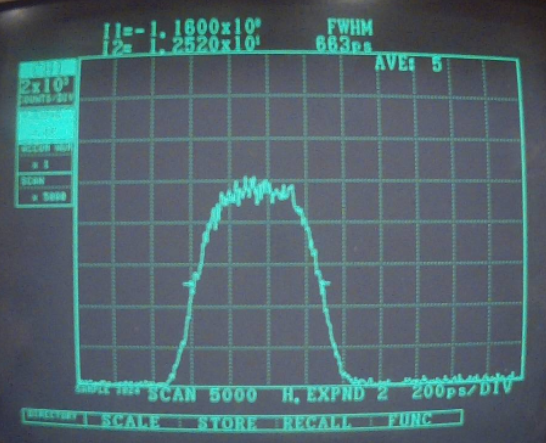 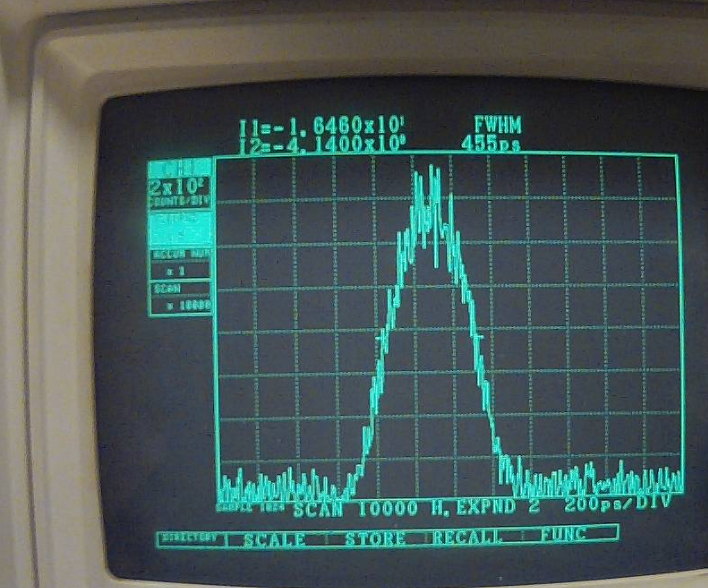 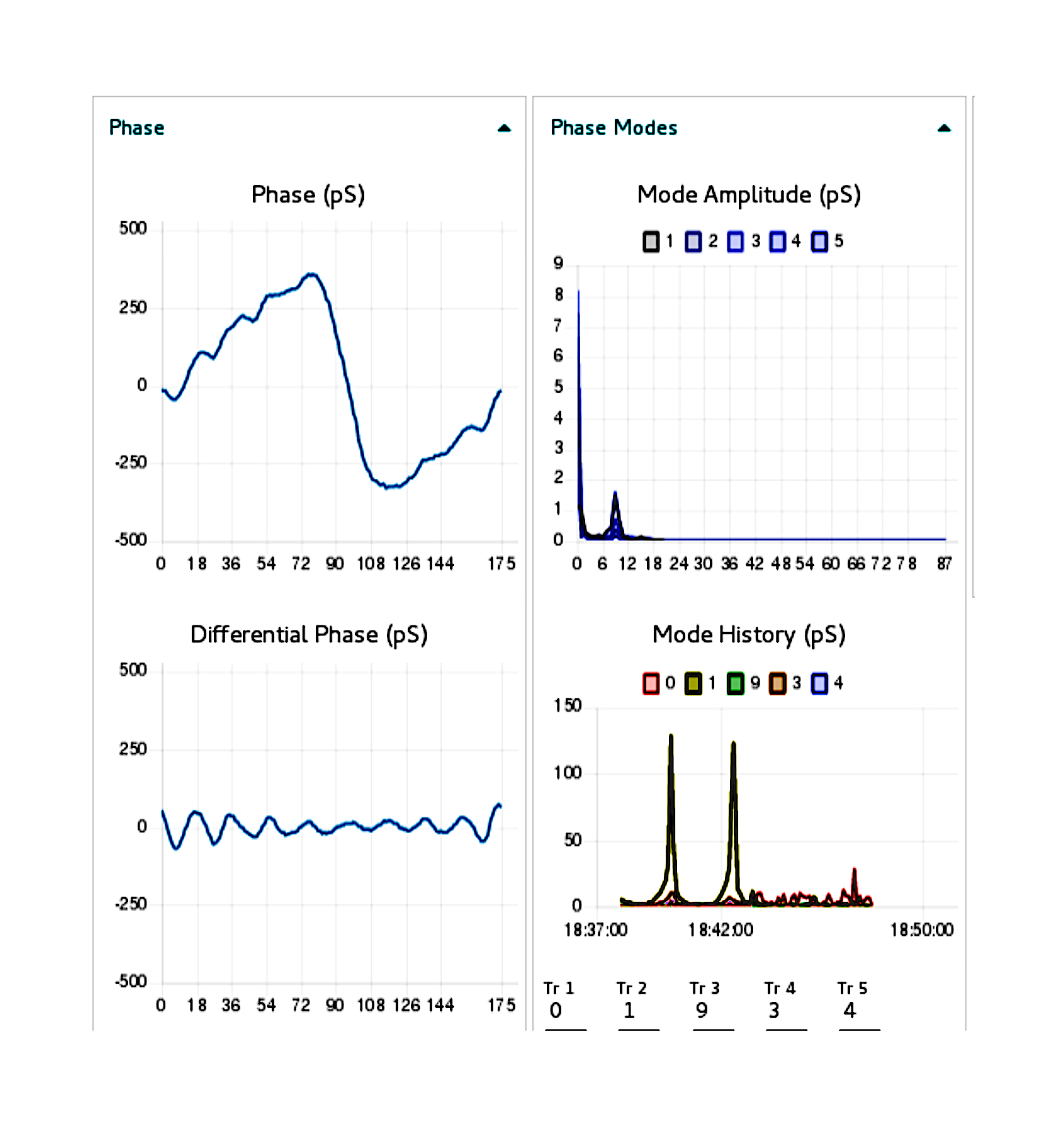 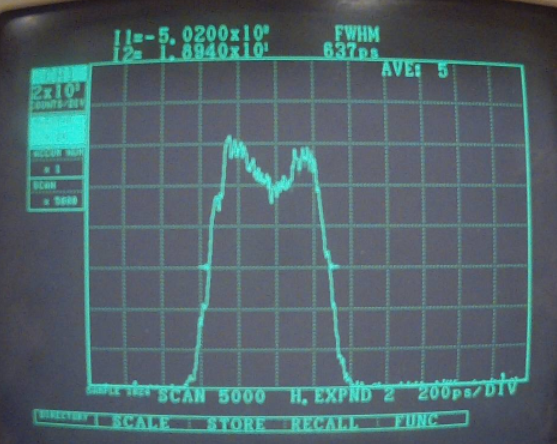 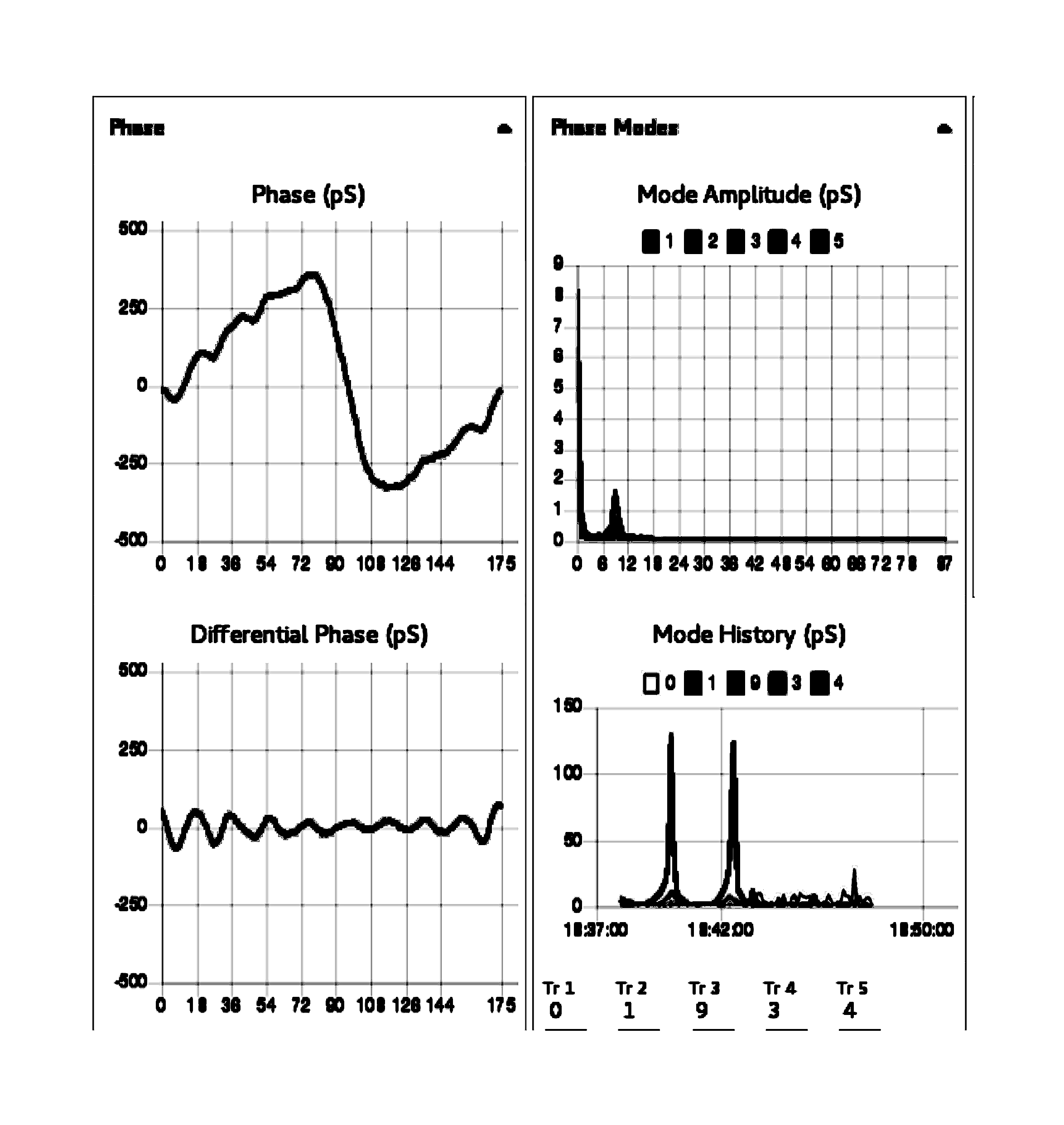 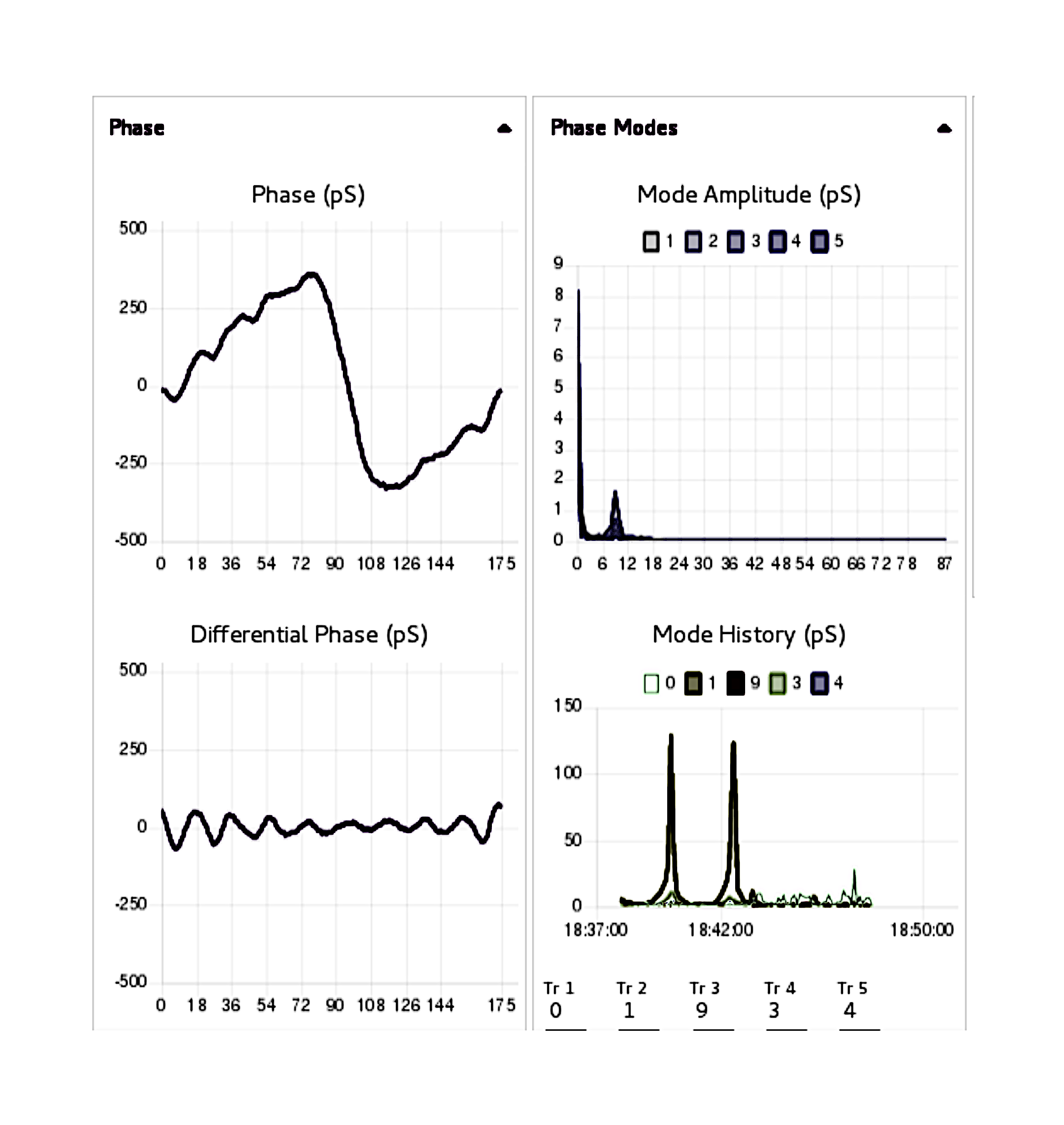 Bucket number
F. Cullinan, Å. Andersson, and 
P. F. Tavares, IPAC2020, WEVIR05.
At lower current → stable beam, flat potential conditions
[Speaker Notes: Need to distinguish high current and low current cases somehow DONE
Remake plot and if possible, one plot for high current, one for low. Get rid of OSO images.
Fix the black and blue screenshot
Put in a flattened profile for 57 mA]
Mode Coupling Investigations
Theory: R. A. Bosch et al, PRSTAB 4 074401, 2001
Excitation by Dimtel bunch-by-bunch feedback system, response observed on spectrum analyser
Experimental LC voltage rescaled (possible calibration error)
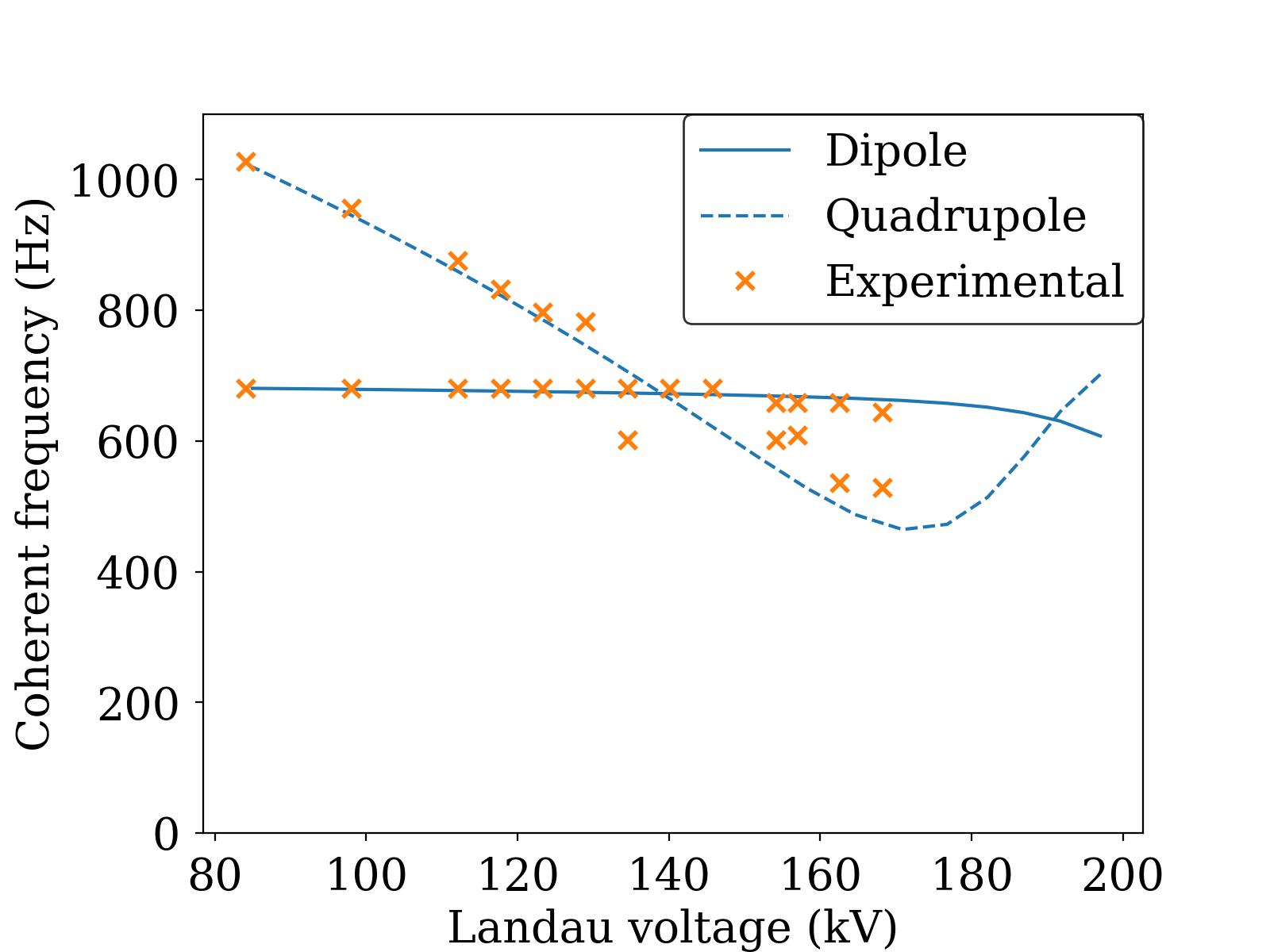 Mode 0 damper* required to suppress instability caused by coupling of Robinson modes
Now FPGA based and using 2 main cavities as actuators
*D. McGinnis, LLRF2019/218, LLRF 2019, Chicago.
Mode Coupling Investigations
Theory: R. A. Bosch et al, PRSTAB 4 074401, 2001
Excitation by Dimtel bunch-by-bunch feedback system, response observed on spectrum analyser
Experimental LC voltage rescaled (possible calibration error)
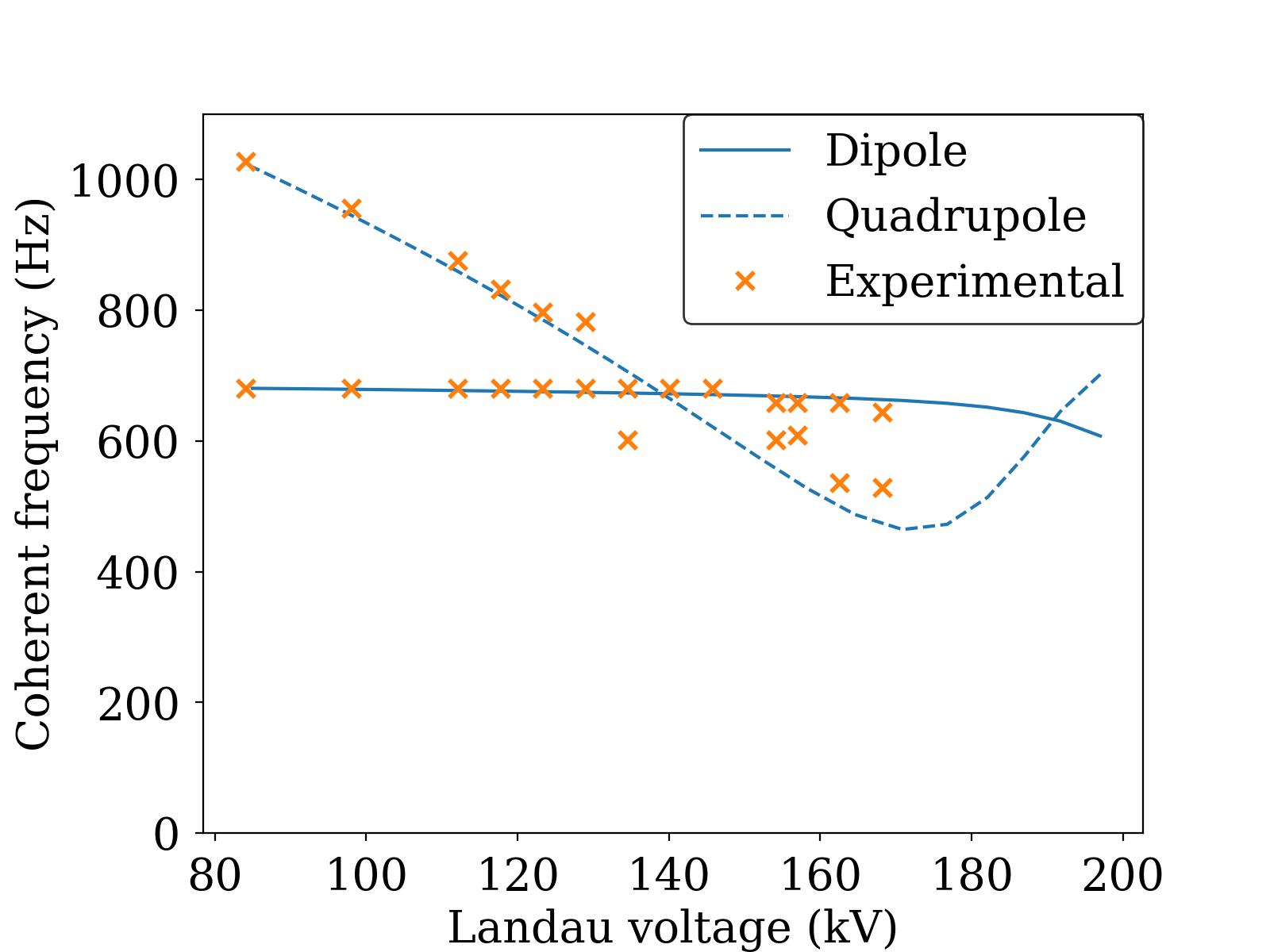 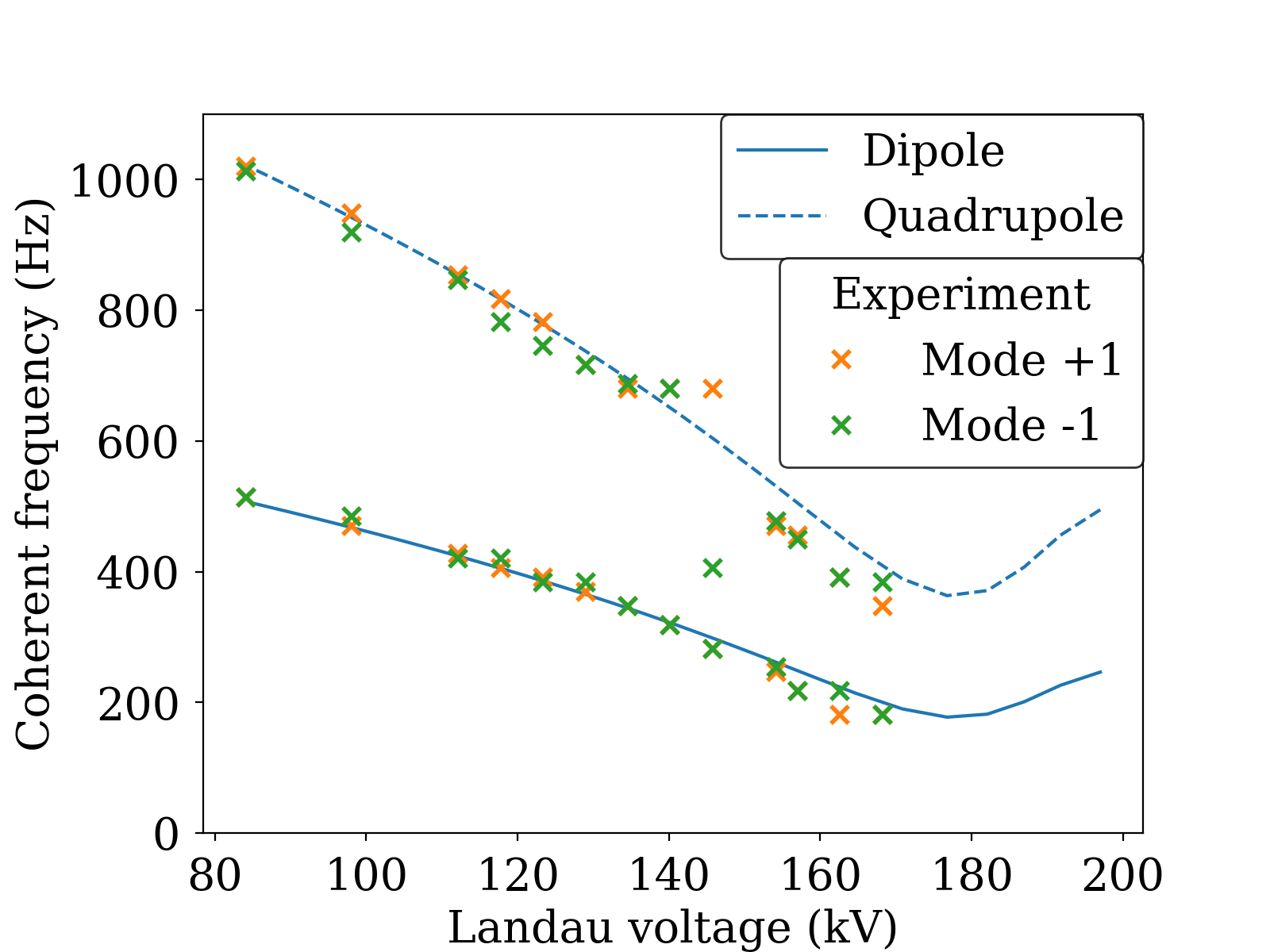 Diagnostics
Streak camera
Bunch by bunch phase detection
Fill-Pattern monitor
PicoQuant
Hamamatsu
Dimtel Inc.
2 Landau cavities, 
RF voltage of 1.13 MV,
300 mA
Fill Pattern Considerations
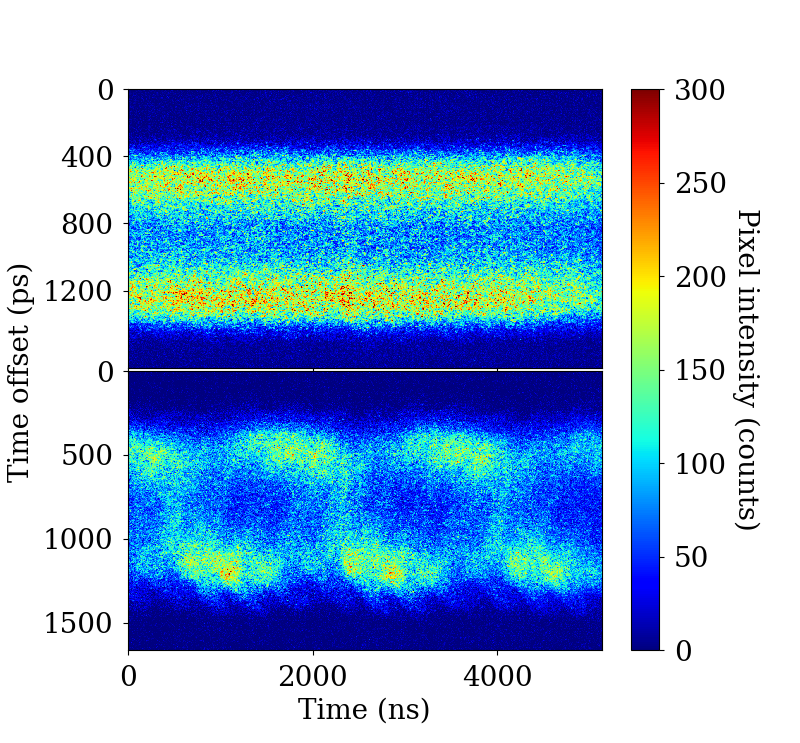 Inhomogeneous beam loading can look like Mode 1 instability and alter threshold
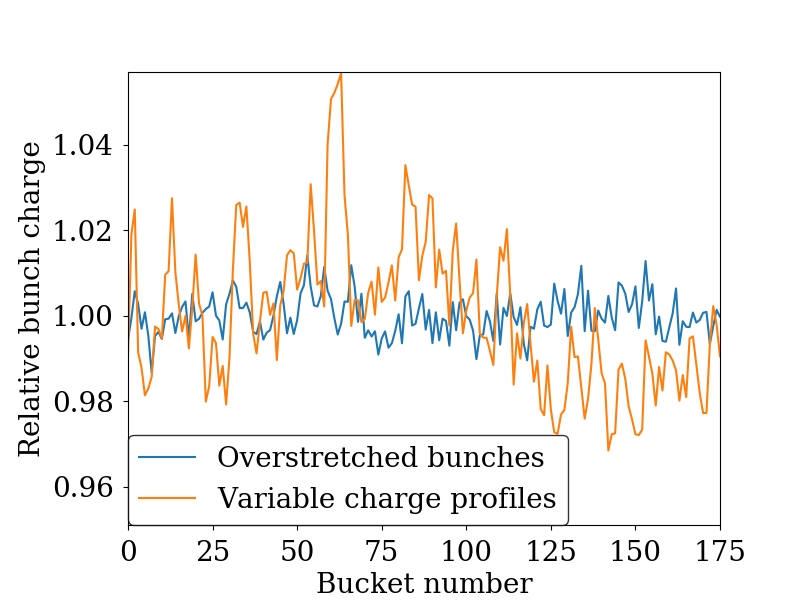 Measurements with 3 Landau cavities
Three Landau Cavities
3 Landau cavities and an RF voltage of 1 MV
6 main cavities (5 active, 1 parked)
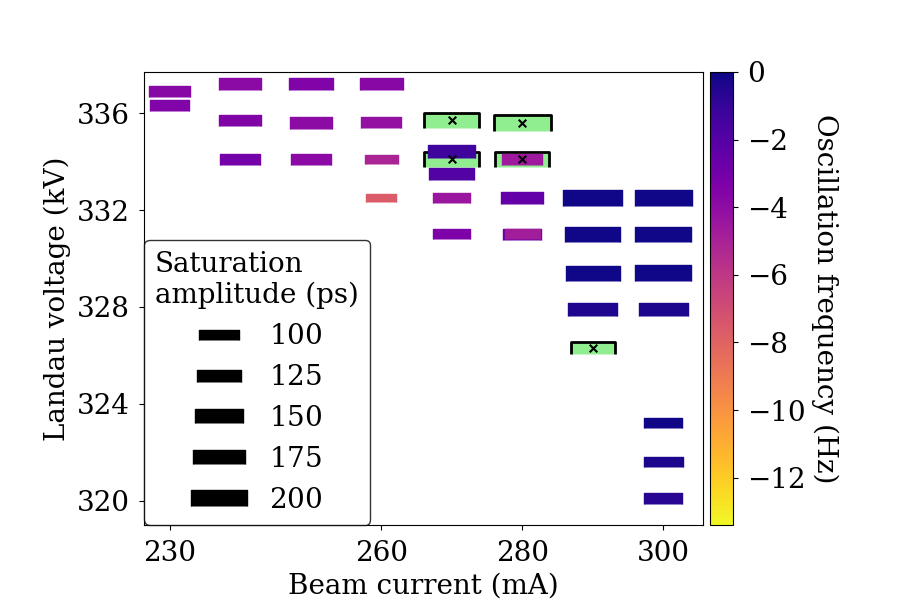 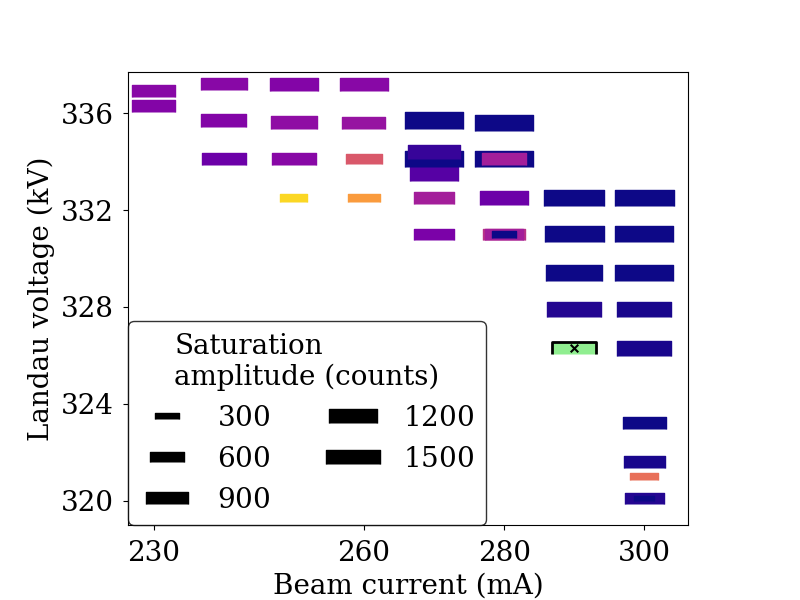 Bunch-by-bunch phase detection
Streak camera
3 Landau cavities
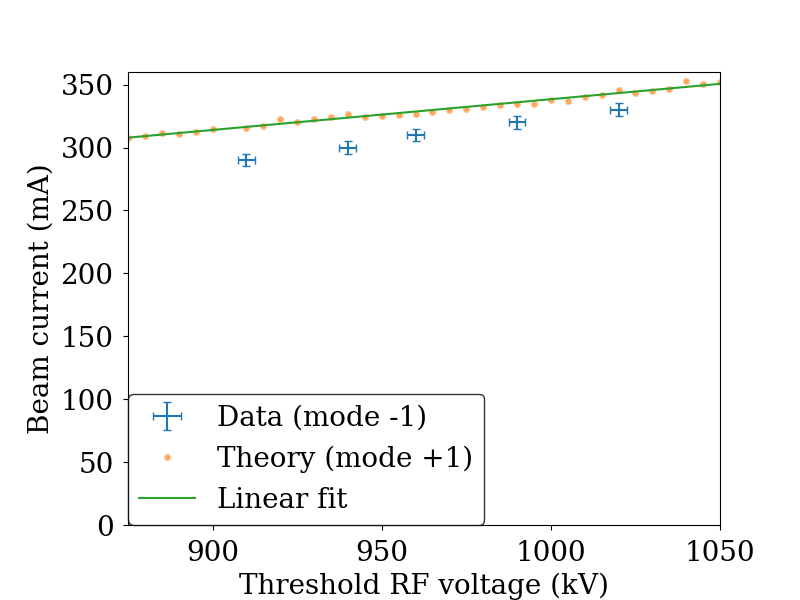 Flat potential conditions
[Speaker Notes: Replace with image without Tianlong He prediction]
Parked main cavity
3 Landau cavities, flat potential at 200 mA with RF voltage of 1 MV
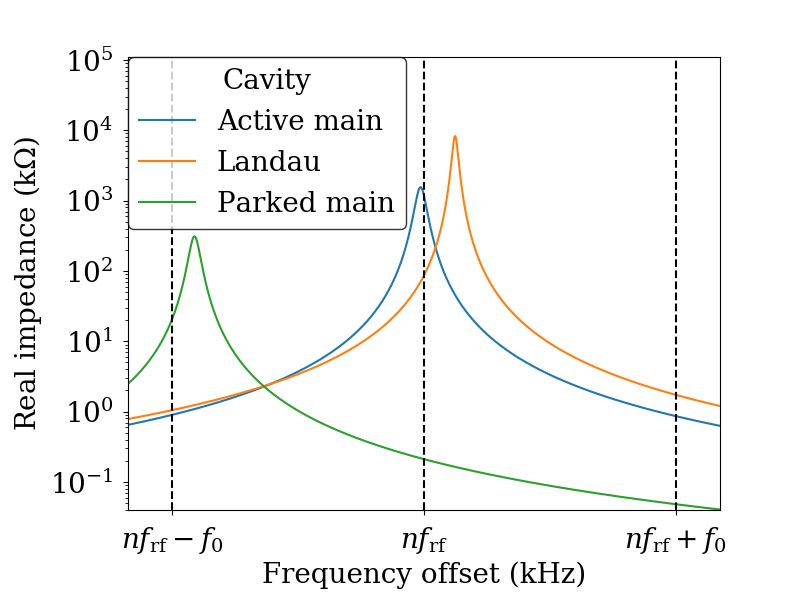 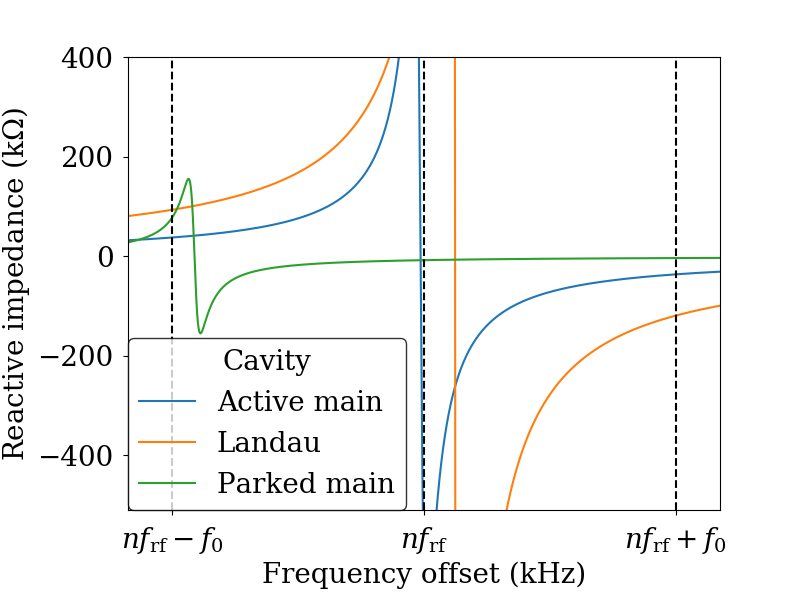 Measurements with 2 Landau cavities
Parked Main Cavity
5 main cavities (4 active, 1 parked)
Drive-damp measurements
20 mA, no lengthening
Flat-potential conditions
RF voltage of 1.13 MV
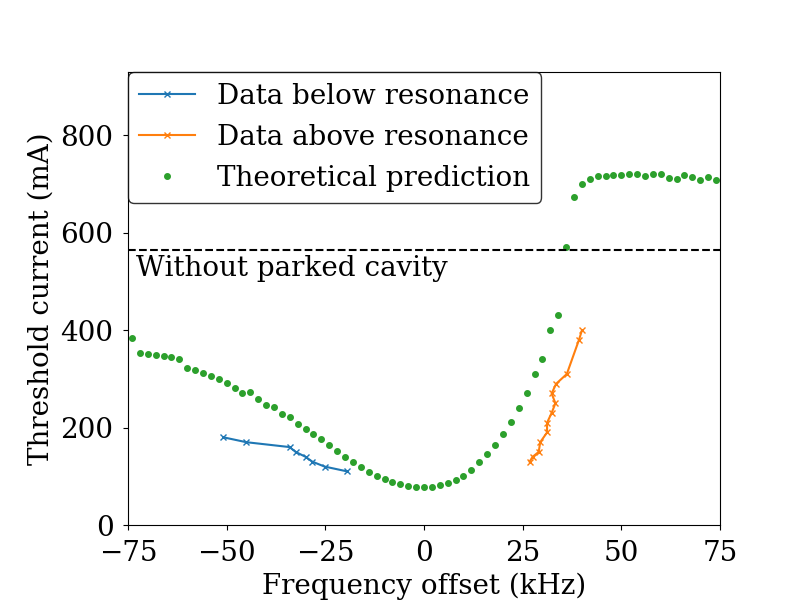 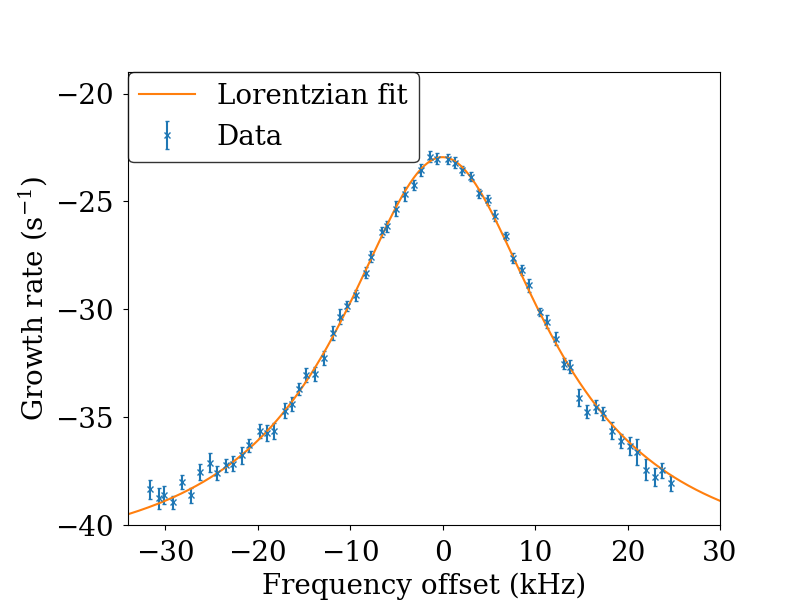 Two Landau Cavities
2 Landau cavities and an RF voltage of 1.13 MV
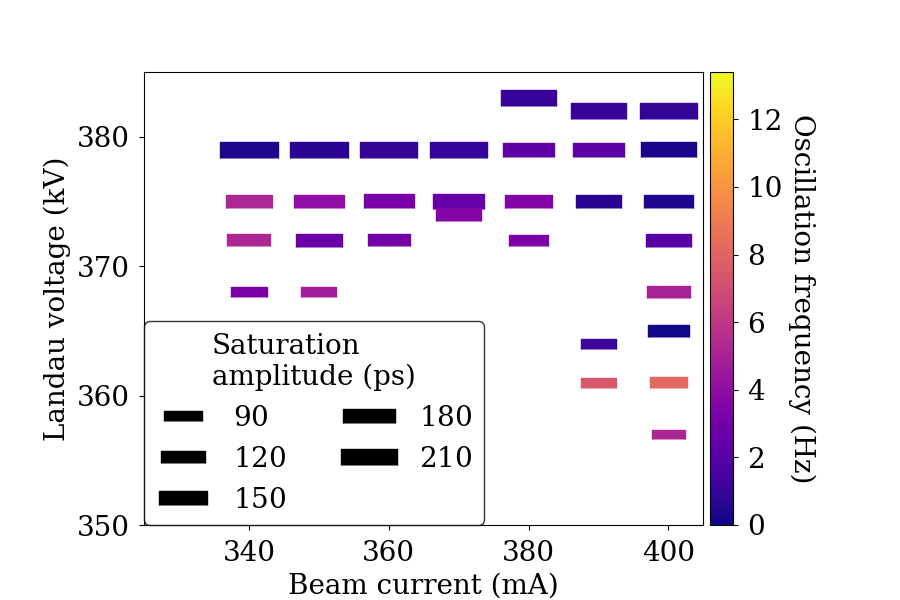 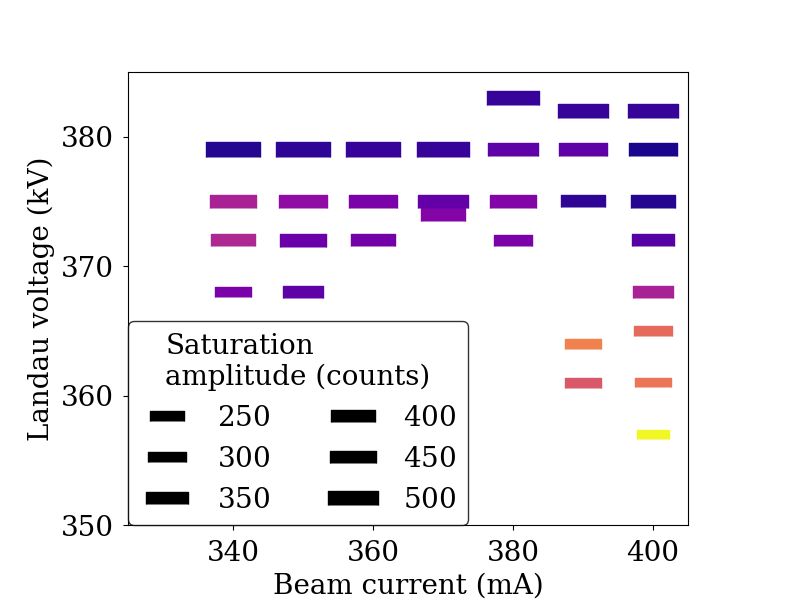 Bunch-by-bunch phase detection
Streak camera
2 Landau cavities
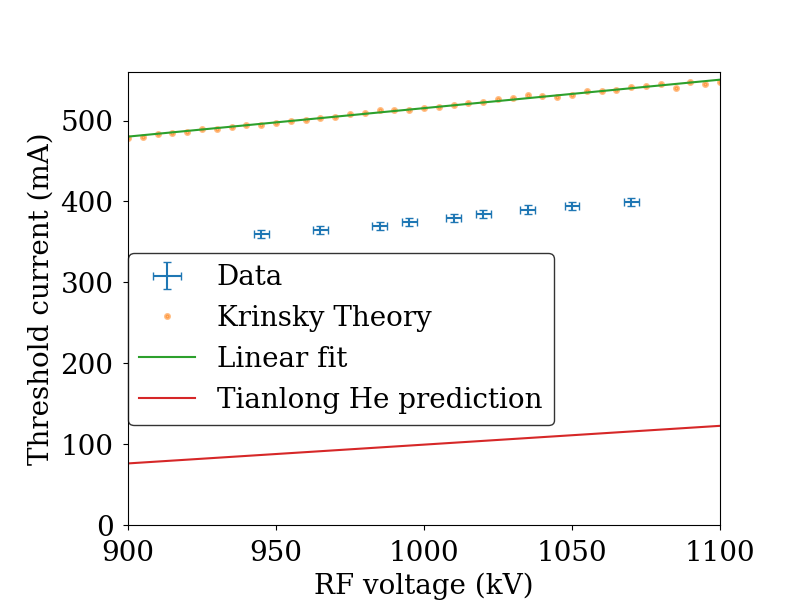 Flat potential conditions
[Speaker Notes: Replace with image without Tianlong He prediction]
Beyond Mode 1
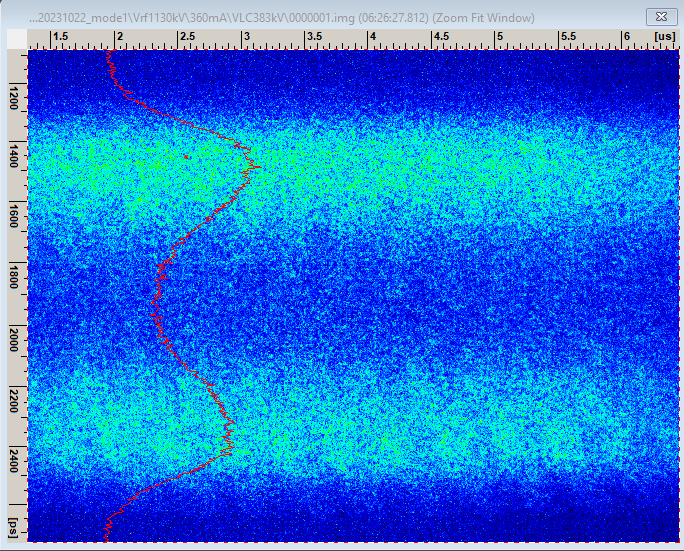 At a Landau voltage beyond flat potential, mode 1 goes stable and overstretched bunches are reestablished
Conclusion
Reactive impedance of Landau cavities dominant in the destabilisation of coupled-bunch mode +1
Methods that neglect Landau damping are prone to underestimate the threshold current
Extensive measurements of the mode-1 instability have been made at the MAX IV 3 GeV ring confirm this
Mode-1 stable regime found with overstretched conditions
Coherent Frequency (below threshold)
90 mA, 690 kV RF voltage
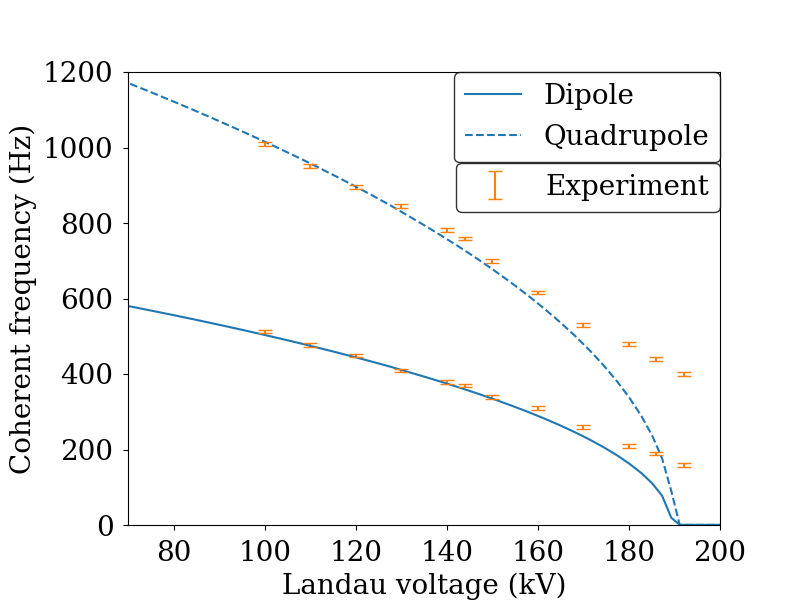 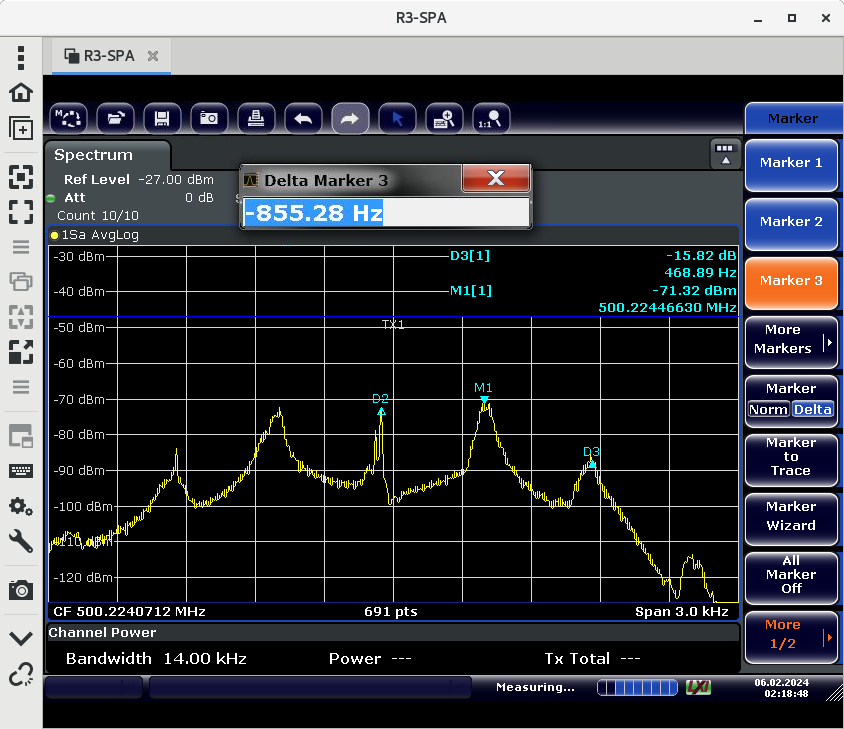 Landau (harmonic) Cavities
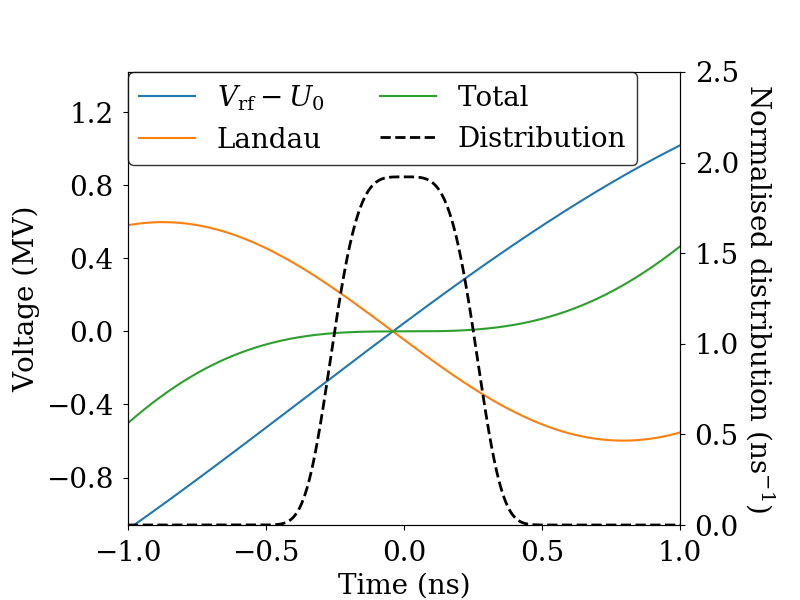 Landau cavities used to flatten the RF potential to lengthen the bunches
Longer Touschek lifetime
Less intrabeam scattering
Reduced heating of vacuum components
J. M. Byrd & M. Georgsson, PRSTAB 4 030701 (2001)
M. Georgsson, Å. Andersson & M. Eriksson, NIM A 416 2-3 pp 465-474 (1998)
[Speaker Notes: Can also reach semi flat potential]